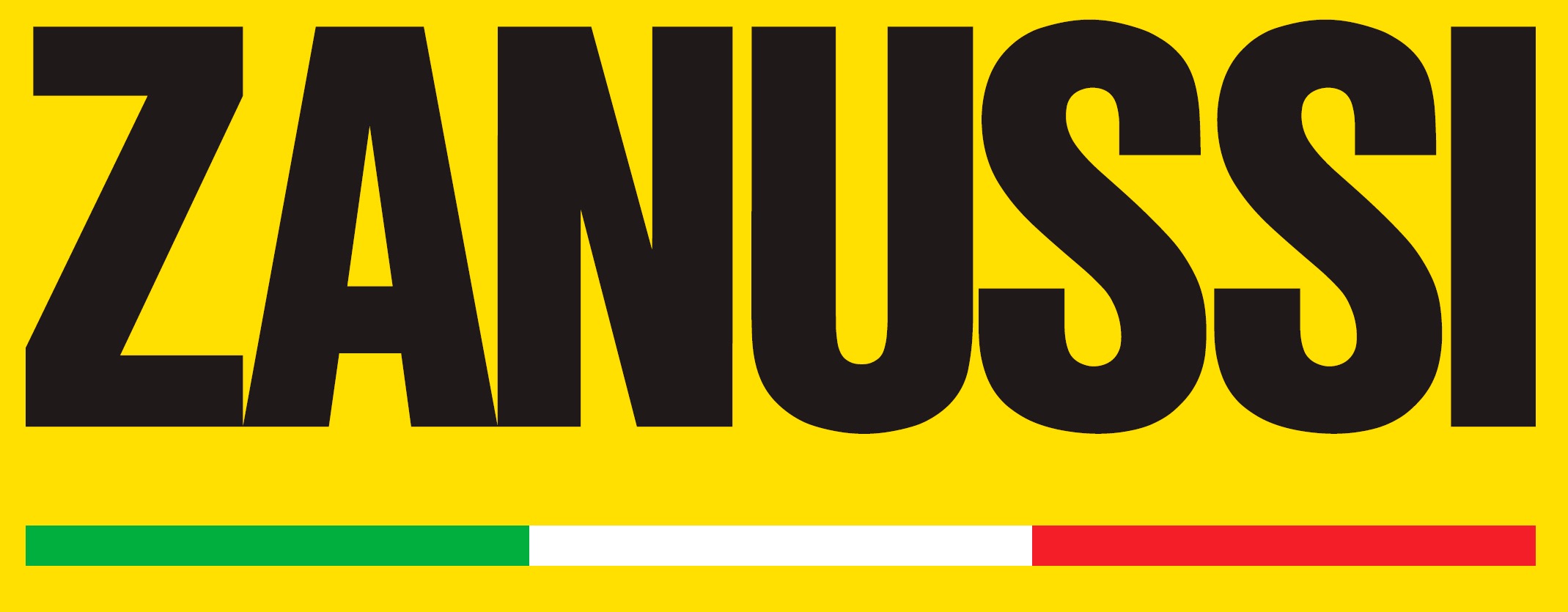 Тепловая техника 
Zanussi
NEW 2016
ТЕПЛОВЕНТИЛЯТОРЫ
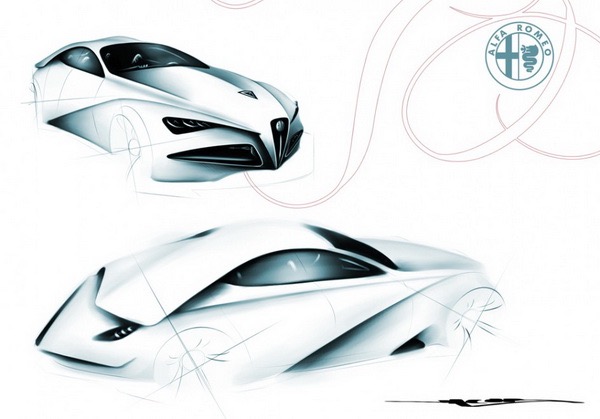 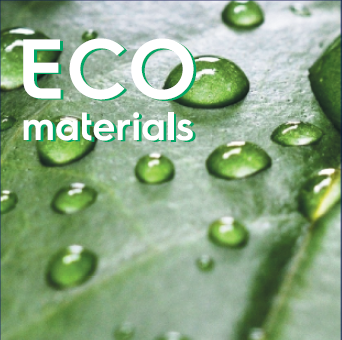 ИННОВАЦИИ   ZANUSSI
Экологически чистые и безопасные материалы

полностью исключает вредное воздействие на человека и окружающую среду при использовании прибора
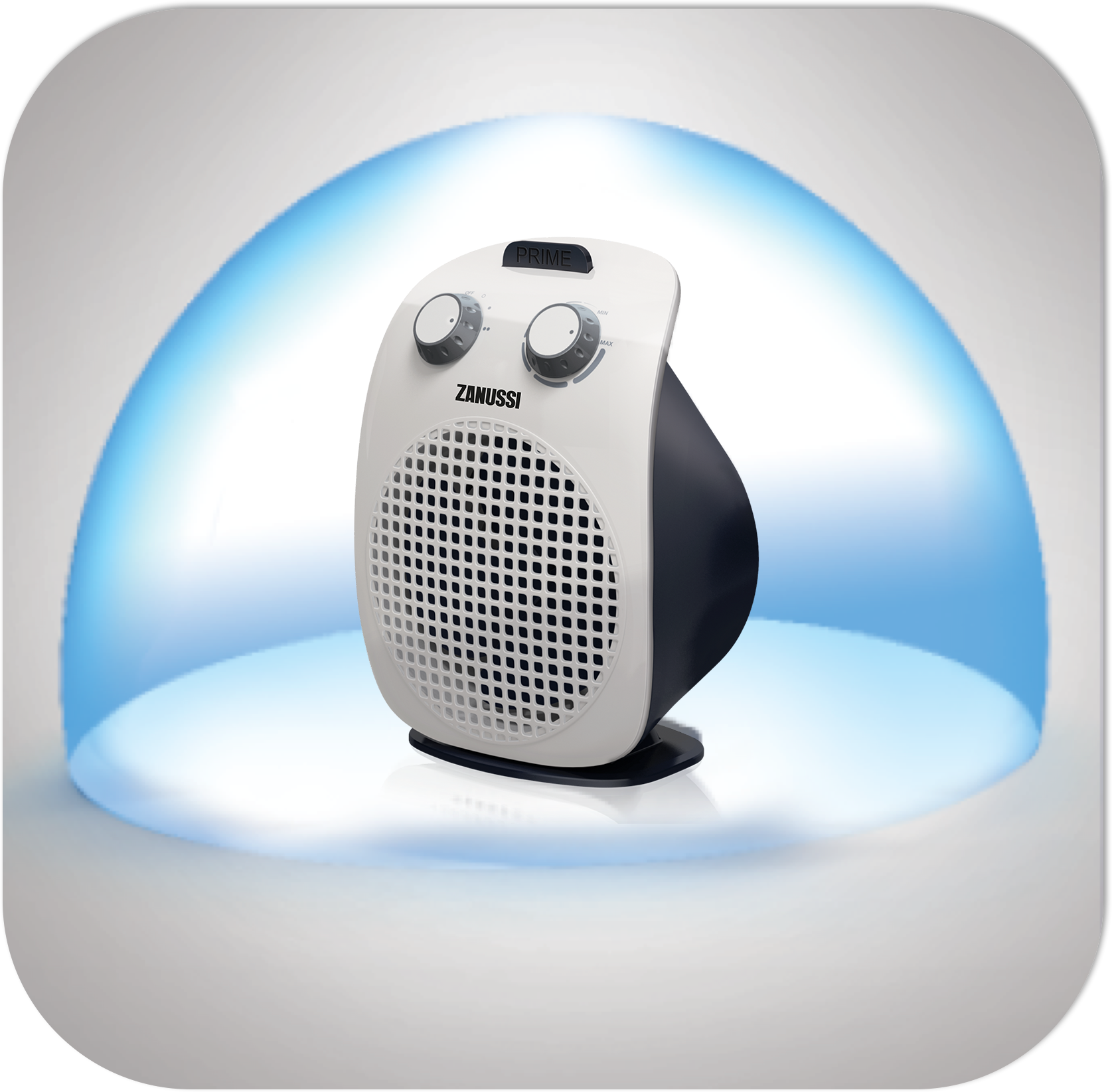 Ударопрочный и термостойкий пластик

исключает возможность термических деформаций прибора и защищает от механических повреждений
Дизайнерская серия «PRIME» 

Дизайн линейки тепловентиляторов PRINME выполнена в единой концепции, является авторской разработкой
Покрытие “Soft Touch”


ручки тепловентилятора покрыты высококачественным эластичным пластиком, делающим управление прибором максимально удобным и комфортным
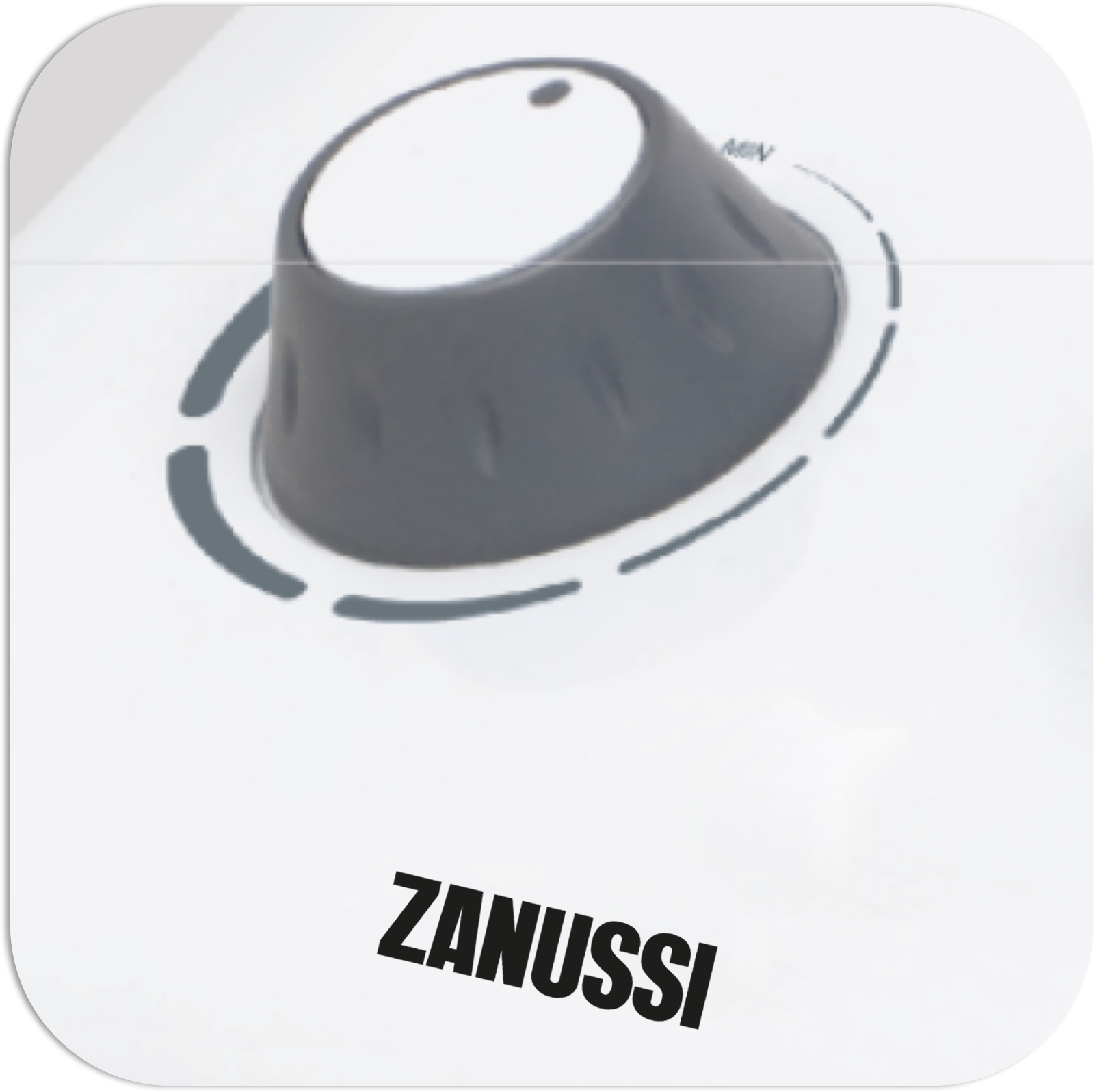 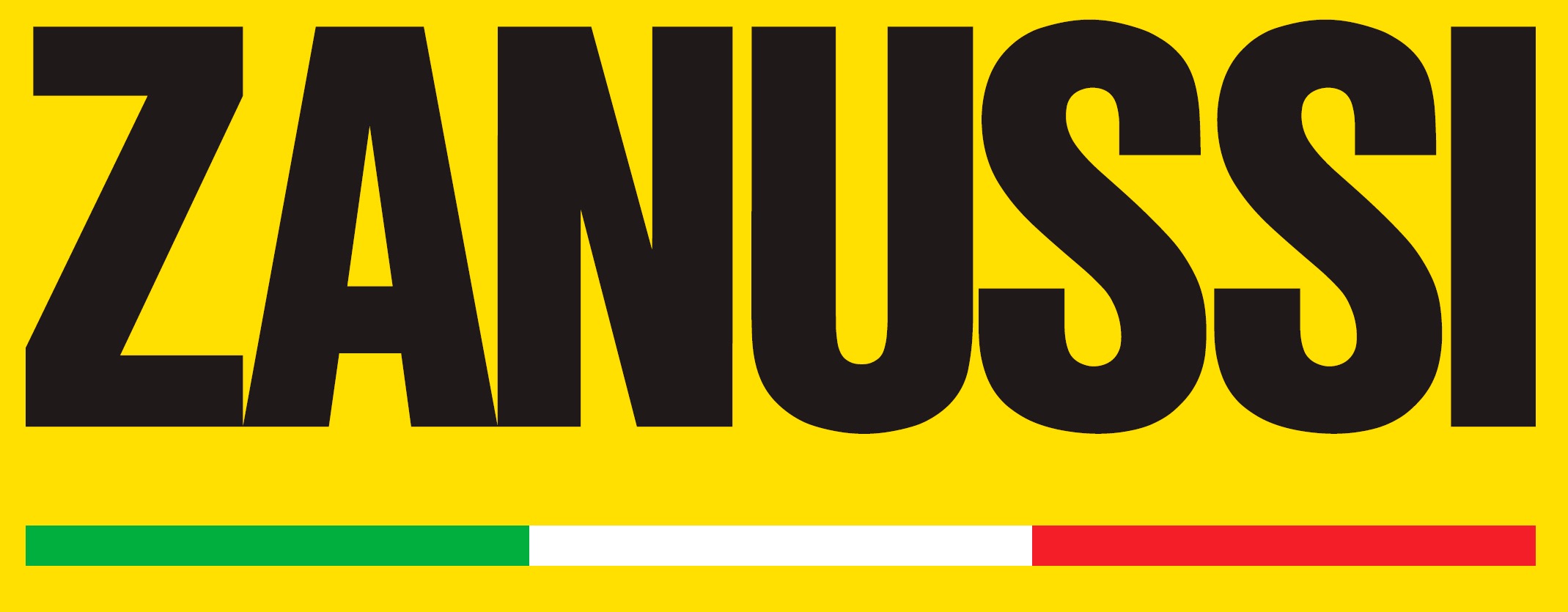 ТЕПЛОВЕНТИЛЯТОРЫ
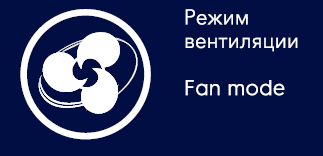 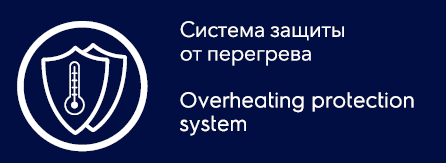 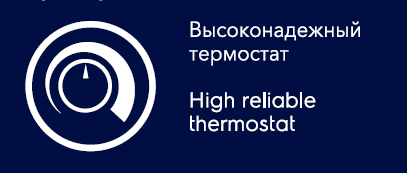 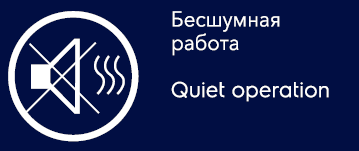 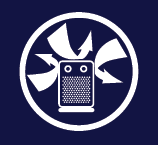 Тепловентилятор PRIME EFH/S-202S
Режим без обогрева
Бесшумная работа
Система защита от перегреве
Высоконадежный термостат
Ударопрочный и термостойкий пластик
Покрытие «Soft Touch»
Авторский корпус ERGONOMIC - яркий дизайн, экономия пространства и бесшумная работа
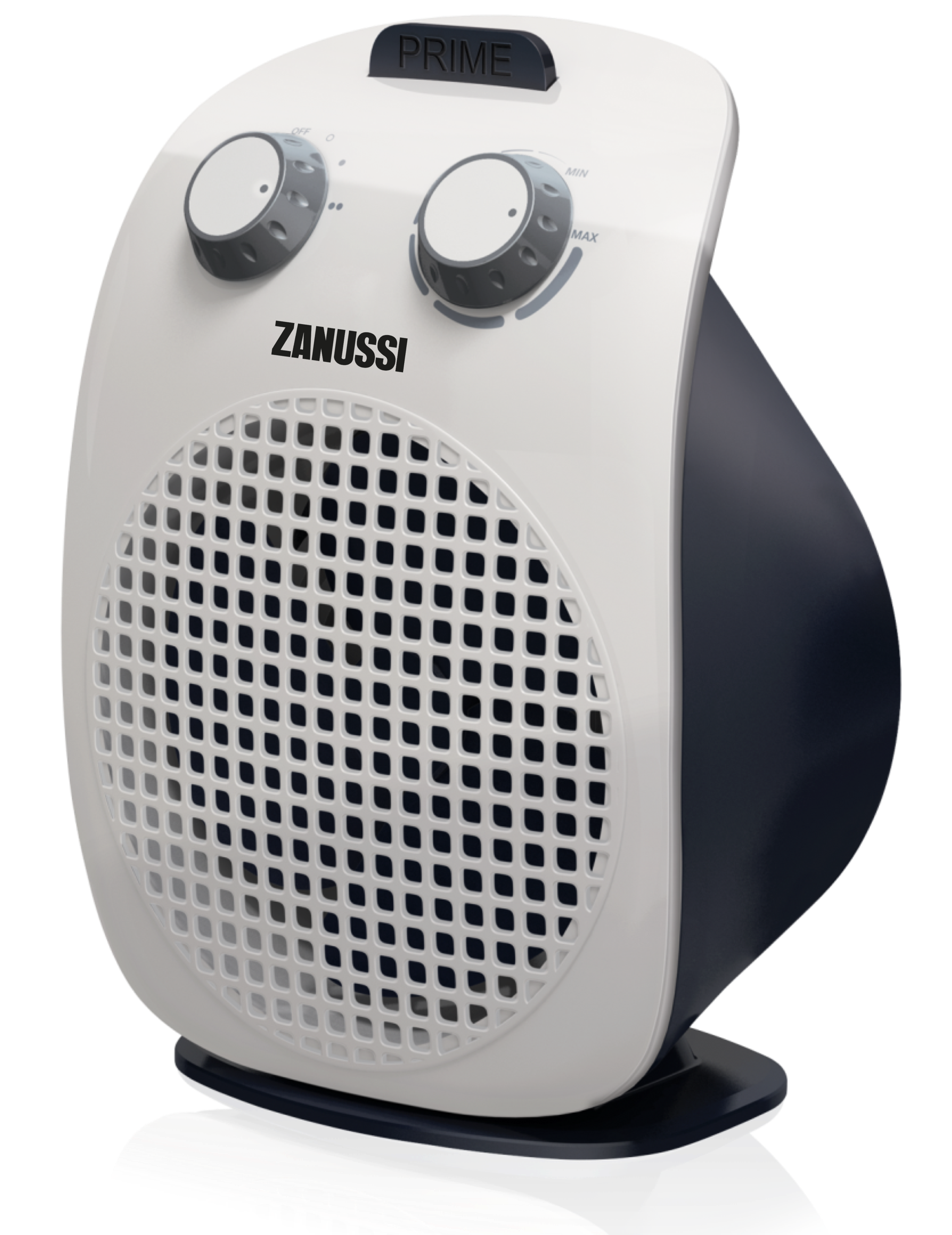 Уникальный авторский дизайн тепловентилятора - это воплощение чувства стиля и высоких технологий и мощного обогрева
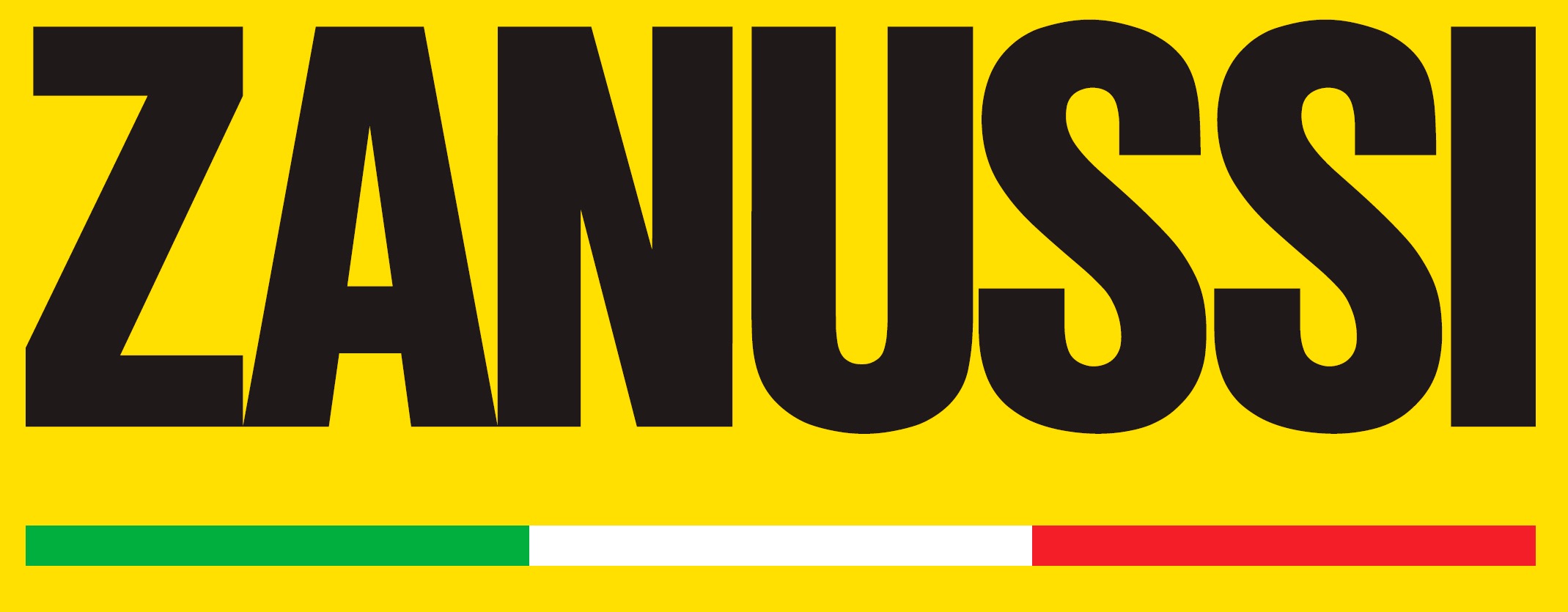